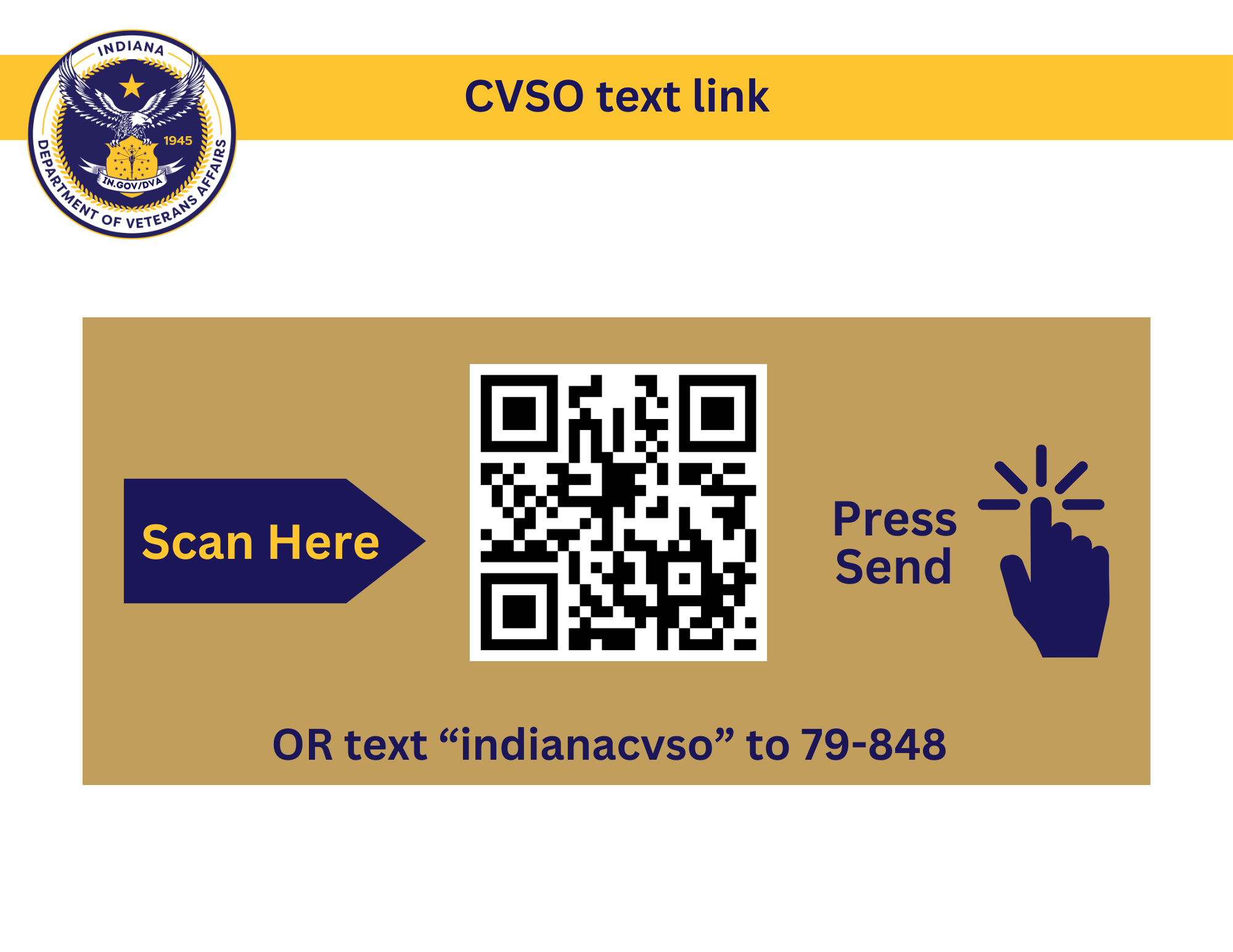 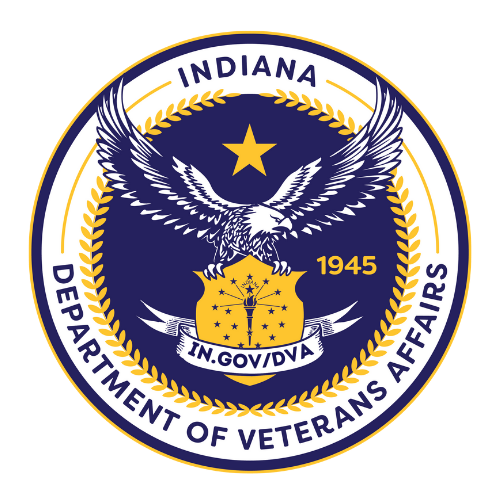 CONNECT
WITH IDVA
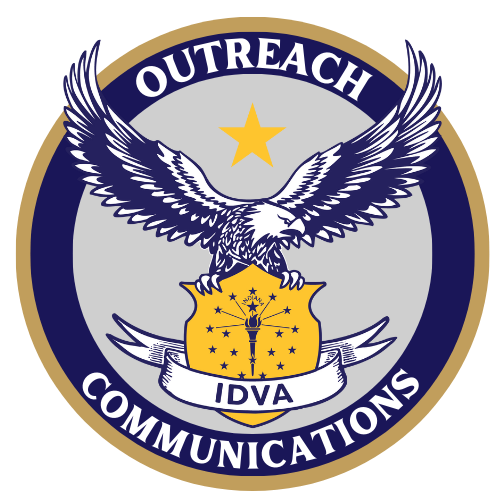